ATP 
and 
Cellular Respiration
What is ATP
Adenosine Triphosphate

It is an energy molecule! 
All living organisms need energy for their life processes.
Chemical Structure of ATP
Adenine
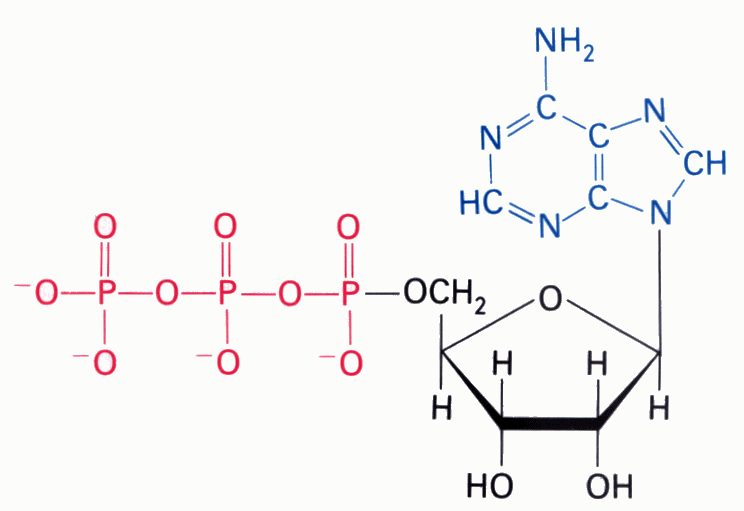 Phosphates
Ribose
Structure of ATP
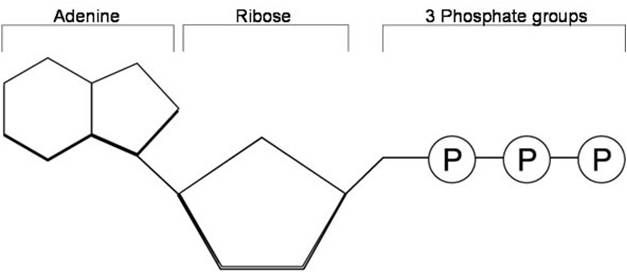 How Do We Get Energy From ATP?
By breaking the high- energy bonds between the last two phosphates in ATP.

ATP - P → ADP
ADP=Adenosine Diphosphate
How is ATP Re-Made?
The reverse of the previous process occurs.

ADP + P → ATP
The ADP-ATP Cycle
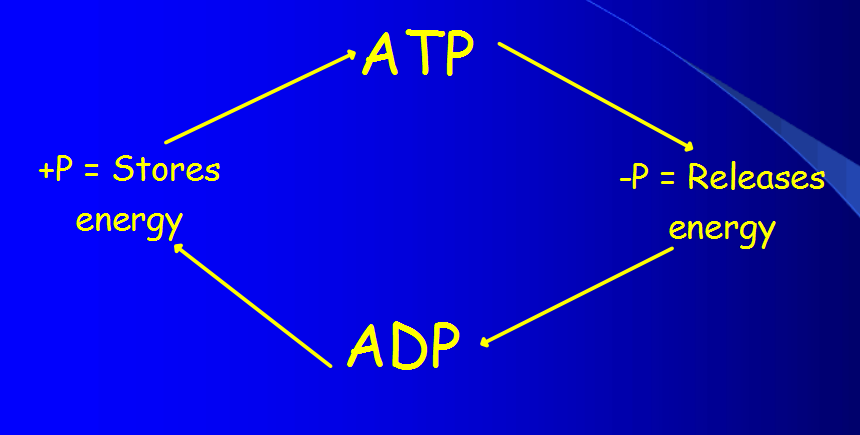 When is ATP Made in the Body?
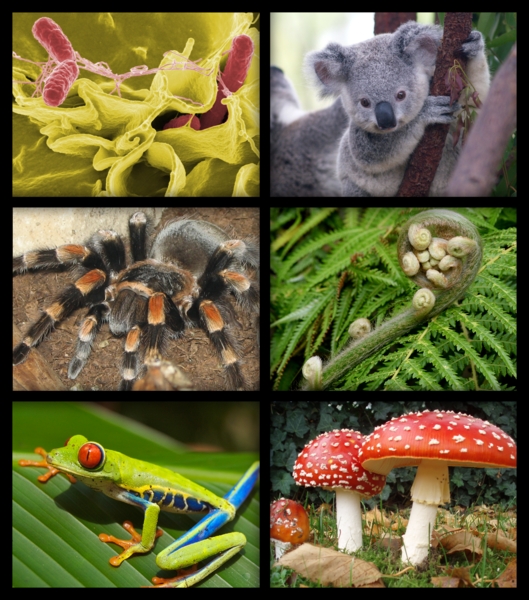 During a process called 
Cellular Respiration that takes 
place in ALL living organisms.
Cellular Respiration
A metabolic pathway that takes place in the presence of oxygen (aerobic).
Breakdown of one glucose molecule produces 36-38 ATP molecules.

       Note: Aerobic = 36 ATP
Equation for Cellular Respiration
C6H12O6 + 6O2 → 6CO2 + 6H2O + 36 ATP

Reactants: Glucose and Oxygen
Products: Carbon Dioxide (waste), Water and Energy
Where Does Cellular Respiration Take Place?
It actually takes place in two parts of the cell:

Starts in the cytoplasm
Moves to the mitochondria if 
      oxygen is present.
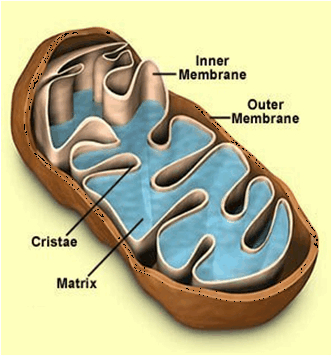 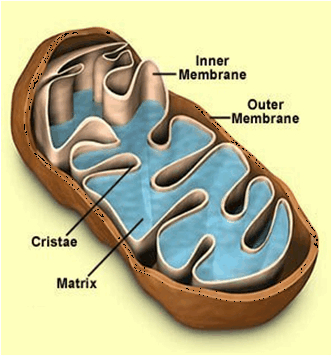 Mitochondria Structure
Smooth outer Membrane
Folded inner membrane
Folds increase surface area and allow for more ATP production.
Fermentation
Occurs when O2 NOT present (anaerobic)
Makes only 2 ATP molecules.
Happens only in the cytoplasm.
Two Types:
Lactic Acid Fermentation
Alcoholic Fermentation
Lactic Acid Fermentation
Occurs in the muscles of animals when oxygen runs out.
Responsible for the burning 
      feeling after exercising.
Also, occurs in bacteria. 
      Used in the production of yogurt and cheese.
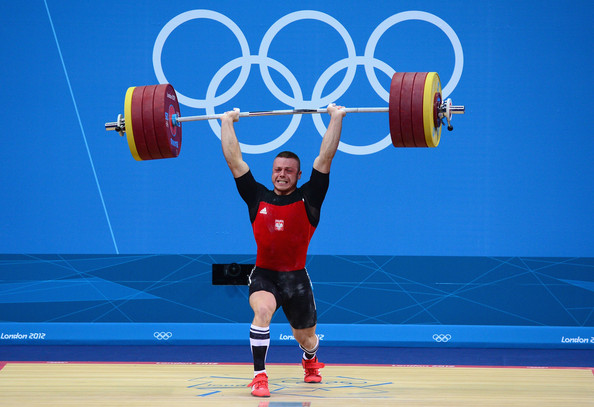 Alcoholic Fermentation
Occurs in bacteria and yeast.
Used for the production of alcoholic beverages and making bread rise.
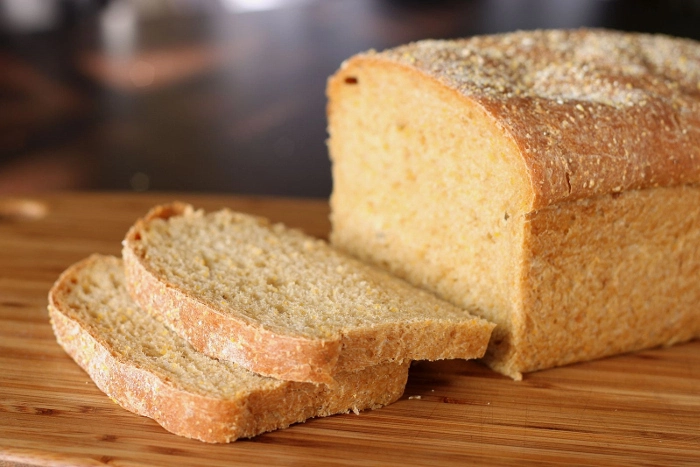 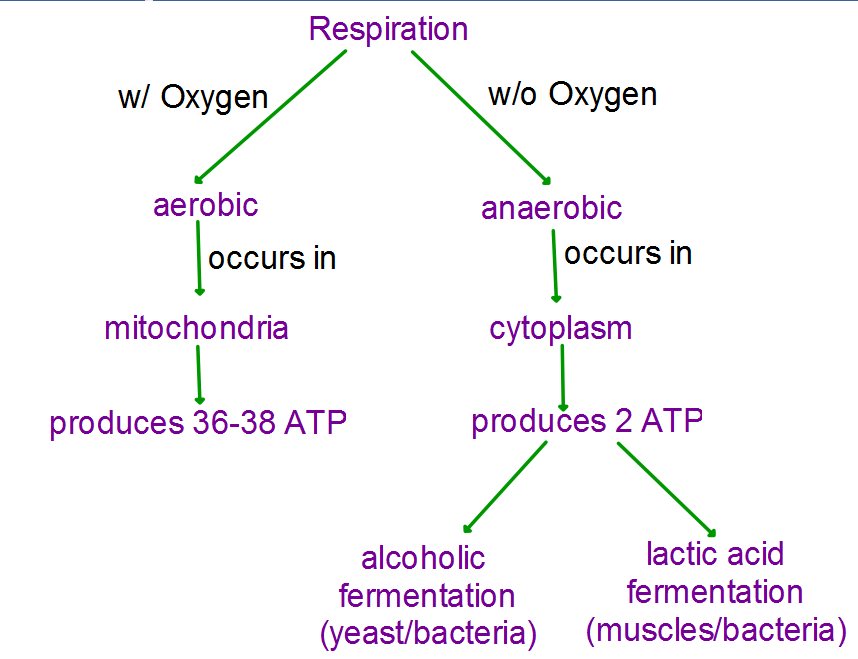